Objectivos
Implementação de um sistema de controlo no ATLASCAR

Implementação de um sistema de navegação autónoma:
Navegação assistida
Manobras de navegação
Tarefas
Integração dos dispositivos de percepção

Escolha dos parâmetros e dispositivos a monitorizar 

Programação do PLC para a aquisição dos dados do veículo

Elaboração de um interface gráfico para visualização do estado do carro
Tarefas
Projecto dos serviços críticos


Projecto e implementação de conjuntos de acções que devem ser executadas em situações de emergência
Tarefas
Sistemas Automático de Manobras

Programação do PLC para actuação nos diversos componentes com vista à realização de manobras elementares

Implementação de manobras complexas
[Speaker Notes: Manobras elementares: arranque, aumento/redução de velocidade, mudança de direcção, imobilização, marcha atrás

Manobras complexas: estacionamento paralelo, estacionamento diagonal, ponto de embraiagem, inversão de marcha, contorno de passeio.]
Trabalho já realizado
Monitorização

PLC:
Comunicações
Leitura de dados
Actuação na Ignição e Luzes

Interface gráfica da centralina (a concluir)
Trabalho a realizar
Quadro eléctrico

Projecto dos serviços críticos

PLC:
Programação da actuação dos diversos componentes

Manobras reais de navegação
Manobras de Navegação
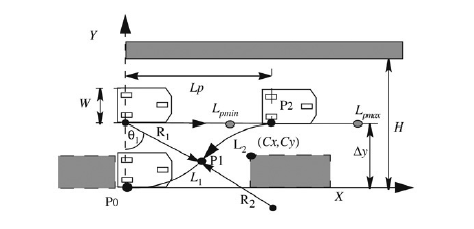 Manobras de Navegação
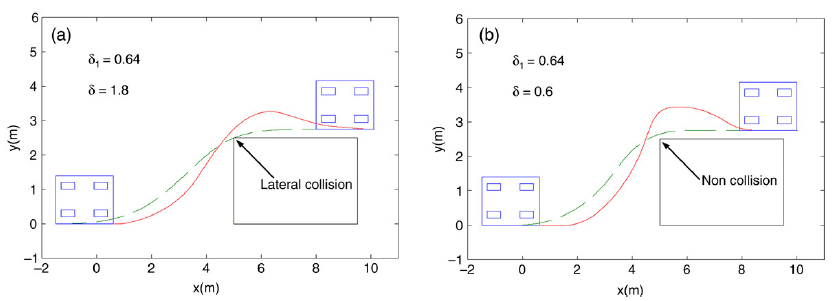 Manobras de Navegação